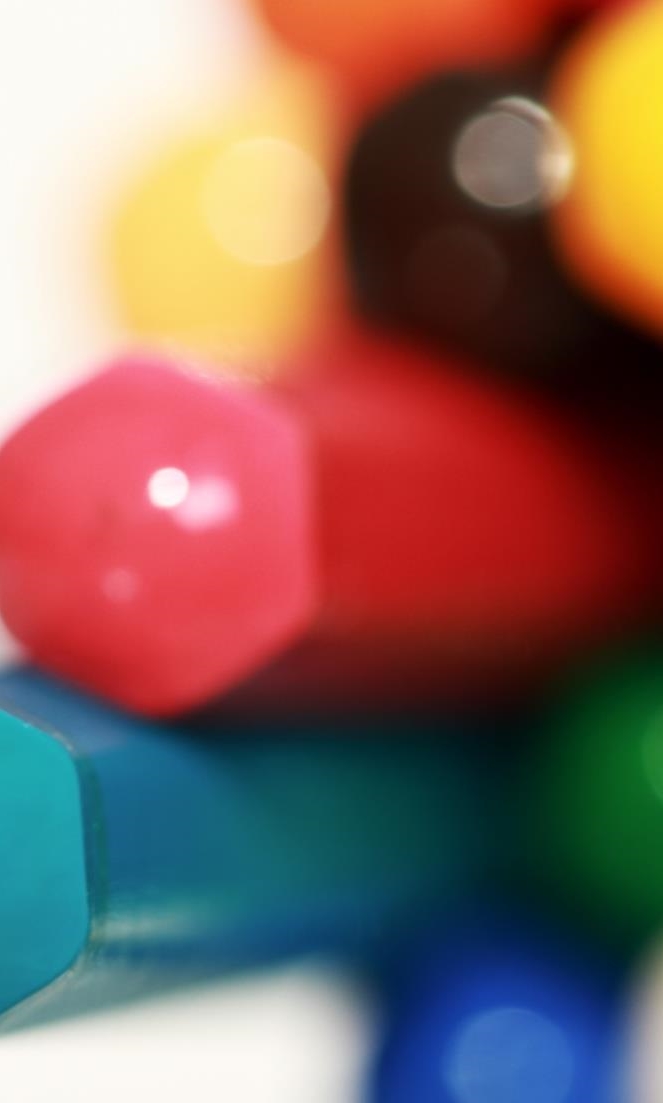 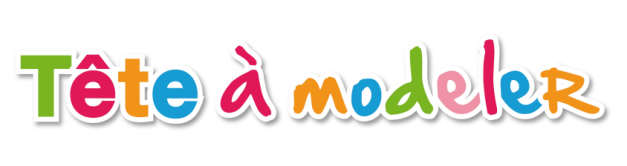 275 000
INTERNAUTES (1)

+ DE 20 000 
FICHES CRÉATIVES
ACTUALISÉES 5 FOIS PAR SEMAINE
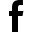 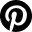 110 000
SOCIONAUTES (2)
LE SITE FAIT PAR & POUR DES PARENTS
1 CATALOGUE
LA BIBLE DES LOISIRS CREATIFS & EDUCATIFS DANS TOUTES LES MATERNELLES
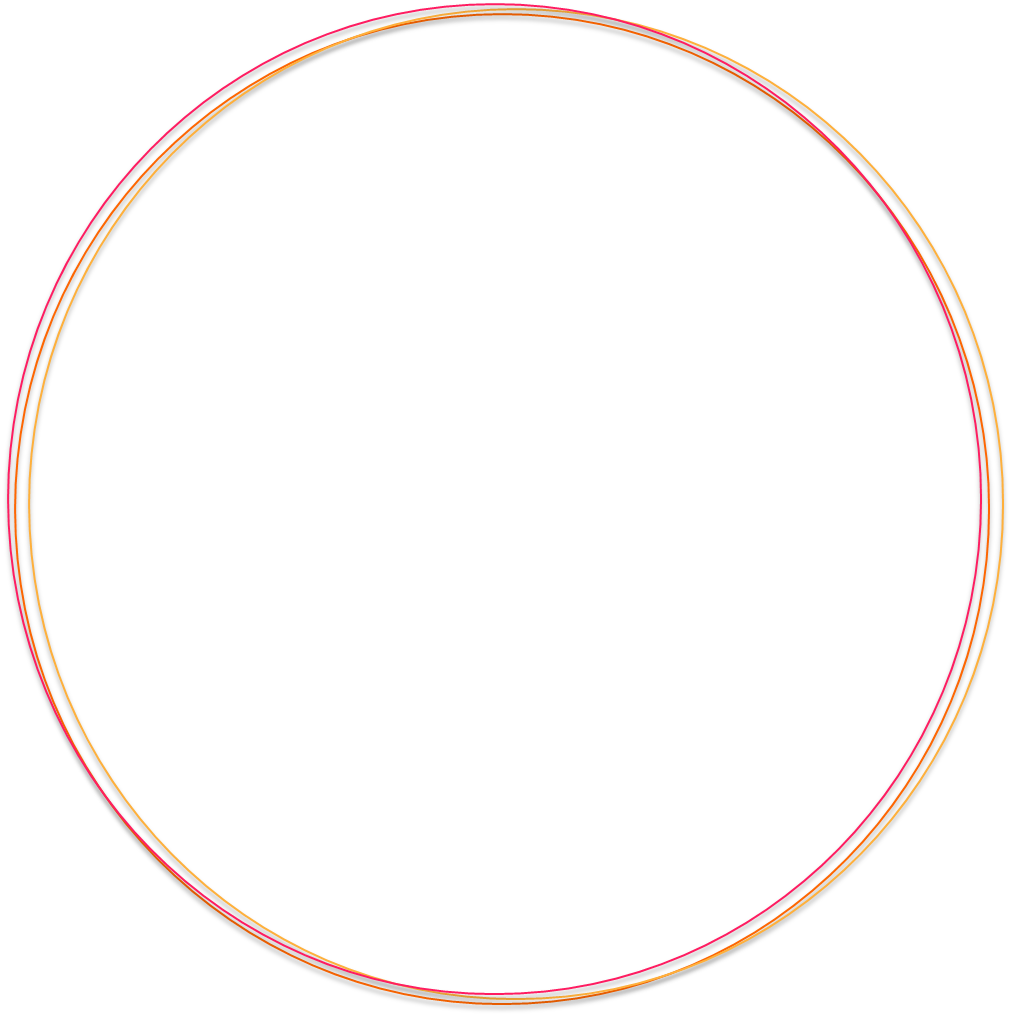 394
D’AFFINITE FEMMES 


25-34 ANS
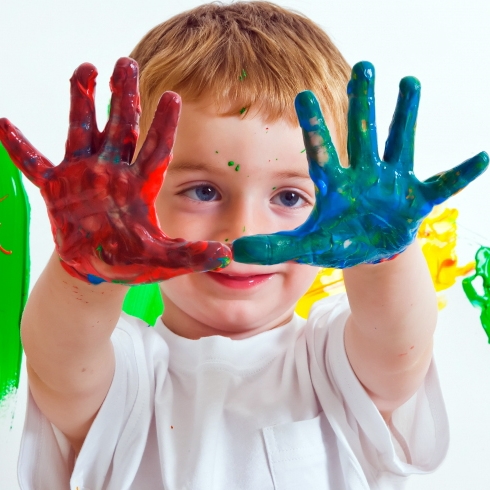 UNE MISSION : ÉVEILLER, FORMER, ÉDUQUER
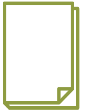 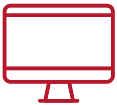 GUIDÉE PAR UNE PASSION : LES LOISIRS CRÉATIFS
AVEC UNE APPROCHE LUDIQUE
& COMPLÉMENTAIRE AUX ENSEIGNEMENTS DE L’ÉCOLE
+ 7 000 
RÉFÉRENCES
EN e-BOUTIQUE

1 BOX CRÉATIVE
CHAQUE MOIS  
POUR RÉALISER 
4 ACTIVITÉS
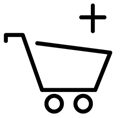 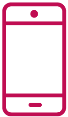 313 000 
MOBINAUTES (1)
UNE PALETTE DE RUBRIQUES ADAPTÉES
AUX BESOINS D’ÉPANOUISSEMENT
SENSORIELS & INTERLLECTUELS DES 3-12 ANS
EN RÉPONSE AUSSI À L’ENVIE DES PARENTS
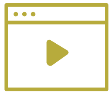 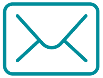 DE PARTAGER  DU TEMPS AVEC LEURS PETITS
DE PARTICIPER À LEUR DÉVELOPPEMENT
4.656
PAP VIDÉO
INSTREAM 
& INREAD
& D’ÉVEILLER LEUR GOÛT DE L’APPRENTISSAGE
736k
DE VU 3 ECRANS
160 000
BDD  OPTIN
SOURCES : 
MNR GLOBAL JANVIER 2018 
RÉSEAUX SOCIAUX MAI 2018
[Speaker Notes: MNR GLOBAL AVRIL 2016
MNR FIXE AVRIL 2016
MNR MOBILE FEVRIER 2016
CONTACTS NON DEDUPPLIQUES, JANVIER 2016
DONNÉES INTERNES 2015
DONNÉES LIVERAIL AVRIL 2016]